WELCOME Information Webinar – August 13, 20132:30 p.m. (EST)Federal Funding Opportunity:2013-NIST-MEP-MTAC-01National Institute of Standards and Technology (NIST)Manufacturing Extension Partnership (MEP) David Stieren, Technical Manager, NIST MEPDiane Henderson, Federal Program Officer, NIST MEP
Information Webinar and Communication Protocols
Webinar serves as a communication vehicle to provide an overview of the funding opportunity.
No questions will be taken as part of this webinar.
All questions should be presented in writing and submitted to Diane Henderson at NIST MEP, diane.henderson@nist.gov
Provides for transparency and ensures all answers are documented.
Assures questions and answers are handled consistently.
Questions and Answers will be posted regularly on the NIST MEP Public Site, www.nist.gov/mep
2
Information Webinar Agenda
Funding Opportunity Introduction
MEP / M-TAC Background Info
Cost Share, Funding and Eligibility
Application/Proposal Submission
Application Package Details
Evaluation Criteria
Selection Factors
Review and Selection Process
Award Administration Information
Reporting & Audit Requirements
Agency Contacts
3
Funding Opportunity Introduction
Funding Opportunity Title:  Manufacturing Technology Acceleration Center (M-TAC) Pilot Projects

Funding Opportunity Description:
NIST invites proposals from eligible applicants to conduct approximately two (2) pilot projects that will inform future NIST investment leading to the development of Manufacturing Technology Acceleration Centers (M-TACs).  

The emphasis of these pilots will be to demonstrate the conduct of technology transition and commercialization activities with small and mid-sized U.S. manufacturers to foster their readiness to adopt and/or adapt advanced technologies into their manufacturing processes and products.  

The pilots will specifically focus on addressing the technical and business challenges encountered by small and mid-sized U.S. manufacturers as they attempt to integrate, adopt, transition, and commercialize both existing and emerging product and process technologies into their operations to help them grow and compete within manufacturing supply chains as innovative, value-adding components of our nation’s economy.
4
MEP / M-TAC BackgroundAmerica COMPETES Reauthorization Act of 2010
Requires the Director to establish, within the Hollings Manufacturing Partnership Program, an innovative services initiative to assist small- and medium-sized manufacturers in: 
reducing energy usage, greenhouse gas emissions, and environmental waste to improve profitability; 
accelerating the domestic commercialization of new product technologies; and 
identifying and diversifying new markets.
5
[Speaker Notes: Directs NIST MEP to develop innovative services that lead US manufacturers towards profitable growth by:
Increasing customers
Growing markets
Introducing new products
Adopting new processes and/or services 
Developing new systems
Sustainability measures]
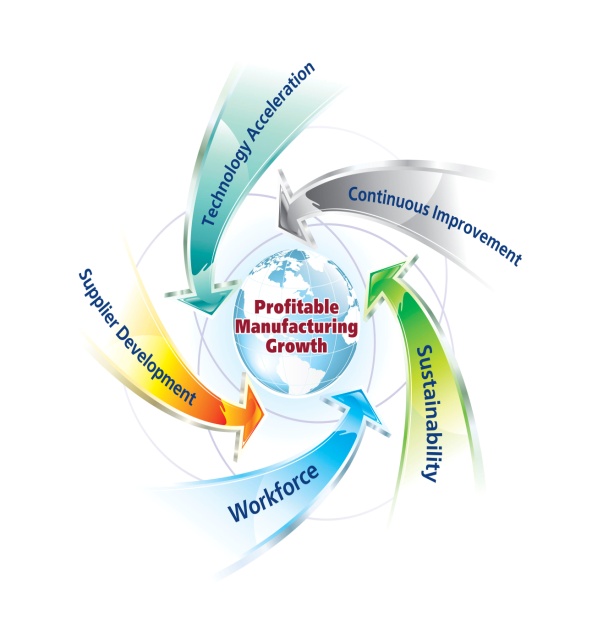 MEP Strategies and M-TAC
Increasing manufacturers’ capacity  for                                   innovation, resulting in profitable sales                  growth, is MEP’s overarching strategy.
M-TACs are intended to amplify MEP service offerings relating to tech transition and commercialization
Pilots should consist of teams of experts in specific technology/supply chain areas, partnered together to offer services and deep expertise to support                small & mid-sized manufacturer needs
M-TACs can serve as coordination                        point within key supply chains
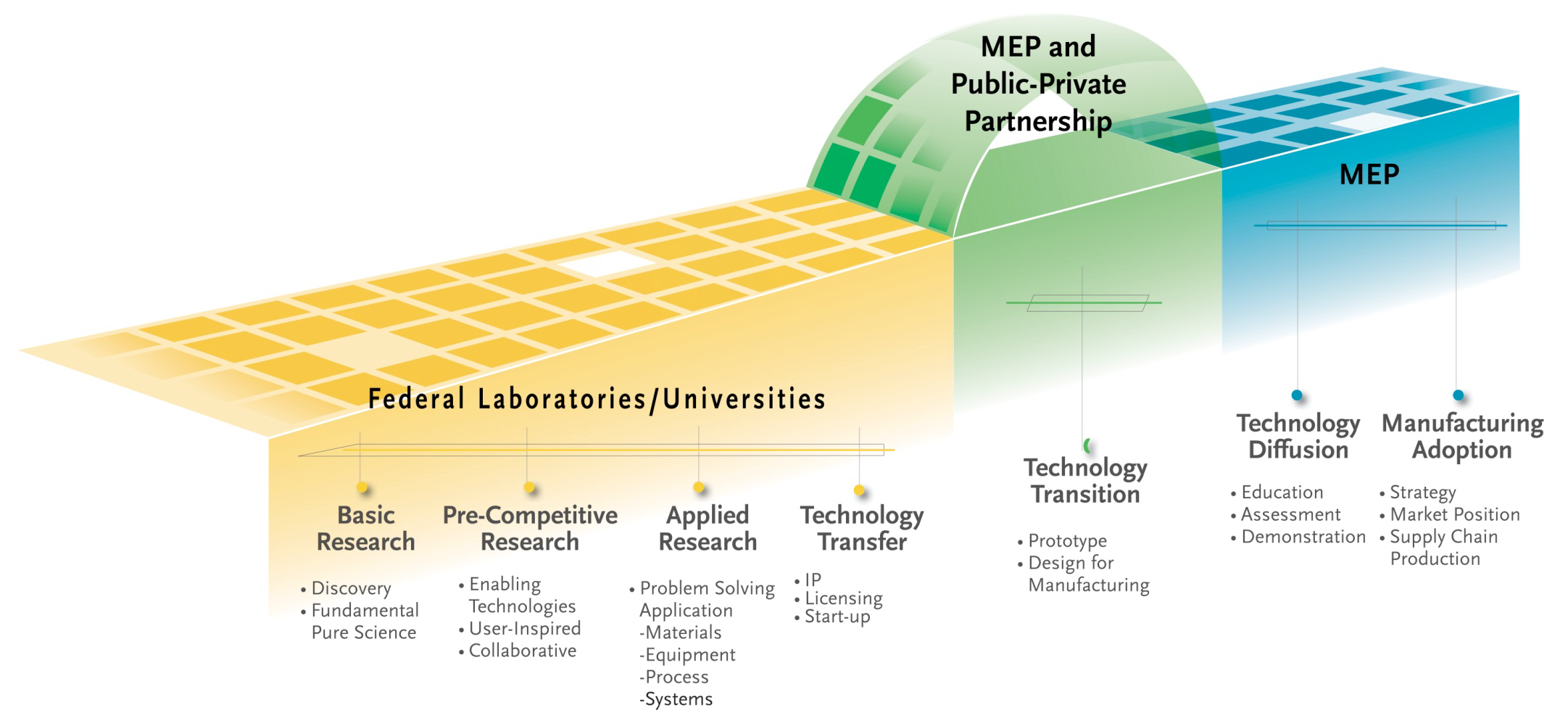 6
Funding Opportunity Introduction (2)
Authority:  
The statutory authority for the M-TAC Pilot Projects is 15 U.S.C. 272(b)(1) and (b)(4). 
Funding Instrument:  Cooperative Agreement
The funding instrument that will be used for each award is a cooperative agreement. The nature of NIST’s “substantial involvement” will generally be collaboration between NIST MEP and the recipient organization(s). This includes MEP collaboration with a recipient on its progress and approving changes in the statement of work. 
Reference:  http://www.osec.doc.gov/oam/grants_management/policy/documents/FINAL%20Master%20DOC%20Grants%20Manual%202013%20(03.01.13)_b.pdf
Period of Performance: 
The pilot projects awarded under this FFO will have a budget and performance period of approximately one (1) year.
7
Cost Share, Funding & Eligibility
Cost Share:  
Cost Sharing is not required for awards under this program

Funding Available:
NIST anticipates funding two (2) pilot project awards at a level of approximately $500,000 each.  
Eligible Applicants. 
Eligible applicants are existing MEP Centers. 
Applicants are strongly encouraged to form teaming arrangements involving multiple MEP Centers such that manufacturing supply chain needs can be addressed on a local or regional level, and also have a broad geographic reach to facilitate leveraging of resources and access to manufacturers on a national scale. 
Applicants are also strongly encouraged to adequately demonstrate the leveraging of resources and competencies tied to the industry sectors, supply chains, and technology areas that are relevant to the local regions where the applicant team resides. This may include organizations that are working with, or as part of, state or local technology-based economic development strategies such as innovation clusters. 
An eligible organization may work individually or include proposed subawardees  and/or contractors or other collaborators in a project proposal, effectively forming a team or consortium.
8
Application/Proposal Submission
Dates: 
All ELECTRONIC applications must be received NO LATER THAN 11:59 p.m. (EST) on Monday, September 23, 2013.  
All PAPER applications must be received by NIST NO LATER THAN 5:00 p.m. (EST) on Monday, September 23, 2013.
Late proposals will not be reviewed. 
Proposal Submission:
Electronic submission:  Applicants should follow application instructions 
	provided at: www.grants.gov

Paper submission: NIST requires an original and two (2) copies be sent to:
 
		National Institute of Standards and Technology
		Manufacturing Extension Partnership
		c/o Diane Henderson
		100 Bureau Drive, MS 4800
		Gaithersburg, MD 20899-4800
9
Application Package Details (1)
Complete applications/proposals must, at a minimum, include the following forms and documents and meet the following requirements identified in the FFO which are:

Required Forms and  Documents:*
SF-424 	          Application for Federal Assistance
SF-424A	Budget Information Non-Construction Programs
SF-424B	Assurances Non-construction
CD-511	          Certification Regarding Lobbying
SF-LLL	          Disclosure of Lobbying Activities (if applicable)
*Forms are available as part of the Grants.gov application kit

Technical Proposal
The Technical Proposal is a word-processed document not exceeding 20 pages that is responsive to the program description (see Section I of the FFO) and the evaluation criteria (see Section V.1. of the FFO).  It should contain the following sections:
10
Application Package Details (2):
The Technical Proposal must include:

Executive Summary
Briefly describe the proposed project, consistent with the evaluation criteria (see Section V.1 of the FFO).
Project Narrative
A description of the proposed project, sufficient to permit evaluation of the application, in accordance with the evaluation criteria (see Section V.1. of the FFO).
The narrative should include a section addressing each of the following evaluation criteria:
Identification and Delivery of Technology Transition and Commercialization Tools and Services
Amplification and Integration of MEP Technology Transition and Commercialization Services
Business Model
11
Application Package Details (3):
Statement of Work
Discuss the specific tasks to be carried out, including a schedule of measurable events and milestones.
Partnerships and Qualifications
Description of the approach to partnerships that will ensure project success, including roles of participating organizations and qualifications and proposed operational or management activities of key personnel who will be assigned to work on the proposed project. 
This should align with the details associated with the Resources section of the Evaluation Criteria found in Section V.1.c. 
Management Plan
Address details associated with organizational structure and pilot project management as identified in the Evaluation Criteria found in Section V.1.e.(1) and (2).
12
Application Package Details (4):
Past Performance
Provide specific information that addresses whether the applicant’s and partners’ past performance with the MEP program is indicative of expected performance under a possible new award and describing how and why performance is expected to be the same or different. 
Additional Information:  The Technical Proposal should also contain:
A plan for the allocation of intellectual property rights associated with any invention or copyright which may result from the involvement in the pilot project’s technology transfer or research activities; 
A statement describing linkages to industry, government, and educational organizations within the project's defined service region.
A statement defining the service region including a statement of the constituency to be served and the level of service to be provided.
A statement agreeing to focus the mission of the project on technology transition activities.
13
Application Package Details (5):
In addition to the required forms and Technical Proposal, the Application Package must include:
Budget Narrative:  There is no set format for the Budget Narrative; however:
it should provide a detailed breakdown of each of the object class categories as reflected on the SF-424A. It should include all expenses for up to one (1) year of operation and it should address the Evaluation Criteria found at Section V.1.e.(3). 
Indirect Cost Rate Agreement
If indirect costs are included in the proposed budget, provide a copy of the approved negotiated agreement if this rate was negotiated with a cognizant Federal audit agency. 
Letters of Commitment or Interest. Letters are not included in the page count.
Letters of commitment to participate, as applicable. If the applicant’s proposal identifies third parties including contractors, subawardees, and/or other collaborators who will participate in the proposed project, effectively forming a team or consortium, then a letter from each, currently known participant, describing its participation is needed. Each letter should indicate the organization’s willingness to participate and what they will be doing for the project. A letter is required whether or not the organization is receiving Federal funds. 
Letters of Interest, optional. Letters of interest may be provided from parties who might become customers for the solutions discussed in the proposed project.
14
Application Package Details (6):
Application Format and Other Submission Information/Requirements:
Please refer to the FFO Section IV for additional details regarding Application Format and other information and requirements associated with Application Submissions
The proposal must be responsive to the criteria outlined in the FFO (Section V.1).
The proposal must contain both technical and cost information.  

The proposal page count includes:
Table of contents (if included), Technical Proposal with all required sections, resumes, figures, graphs, tables, images, and pictures. 
The proposal page count does not  include:
SF-424, Application for Federal Assistance; SF-424A, Budget Information – Non-Construction Programs; SF-424B, Assurances – Non-Construction Programs; SF-LLL, Disclosure of Lobbying Activities; CD-511, Certification Regarding Lobbying; Budget Narrative; Indirect Cost Rate Agreement; and Letters of Commitment or Interest.
15
Evaluation Criteria
The applications will be evaluated based on the evaluation criteria described below, which are assigned equal weighting and set in the context of the applicant’s ability to align the application for accomplishing the objectives outlined by this FFO.  Refer to Section V.1. for additional details.

Identification and Delivery of Technology Transition and Commercialization Tools and Services (20 pts)
Market Analysis
Geographical Location
Amplification and Integration of MEP Technology Transition and Commercialization Services (20 pts)
Resources (20 pts)
Linkages
Business Model(s) (20 pts)
Management and Financial Plan (20 pts)
Organizational Structure
Pilot Project Management
Budget
16
Selection Factors
The Selecting Official shall select proposals for award based upon the rank order of the applications, and may select an application out of rank based on one or more of the following selection factors:
The availability of Federal funds. 
Whether the project duplicates other projects funded by the Department of Commerce (DoC) or by other Federal agencies.
Diversity of geographic distribution of awardees, including MEP Center participation. 
Diversity of business models tested and deployed by awardees.
Diversity of industry sectors and/or supply chains addressed by awardees.
17
Review and Selection Process (1)
Initial Administrative Review of Applications
An initial review of timely received applications will be conducted to determine eligibility, completeness, and responsiveness to the FFO and the scope of the stated program objectives. Applications determined to be ineligible, incomplete, and/or non-responsive may be eliminated from further review.
Full Review of Eligible, Complete, and Responsive Applications
Applications that are determined to be eligible, complete, and responsive will proceed for full reviews in accordance with the review and selection processes below:

Merit Review 
All eligible, complete and responsive applications will be reviewed by at least three (3) independent (non-MEP), objective individuals with appropriate professional and technical expertise relating to the topics covered in this FFO to conduct a merit-based technical review of each application. 
Reviews will be limited to technical and cost matters, based on the evaluation criteria (see Section V.1 of this FFO). 
Any mix of Federal and non-Federal reviewers may be used. 
The reviewers’ scores will be determined on an individual basis not as a consensus. 
The reviewers may ask questions of some or all applicants in writing. 
Reviewers will assign each application a score, based on the application’s responsiveness to the FFO evaluation criteria, with a maximum score of 100.
18
Review and Selection Process (2)
Program Review
Following the merit review, an evaluation panel will conduct a programmatic review of the eligible, complete and responsive applications. 
The evaluation panel will consist of at least three (3) persons and will be comprised of any mix of NIST staff, including staff members from NIST MEP, and other federal agency employees with appropriate professional and technical expertise. 
Taking into consideration the relevance of an application to the program goals and objectives described in Section I of this FFO, the results of the merit reviewers’ evaluation, and any additional information obtained from the applicant through written questions posed by the evaluation panel, the evaluation panel will prepare a preliminary adjectival rating of all proposals. 
If deemed necessary, prior to providing the Selecting Official with a final adjectival rating, the evaluation panel may conduct a teleconference and/or site visit with each applicant that received a Fundable or higher adjectival rating, which may result in the evaluation panel revising their adjectival ratings. 
The evaluation panel will prepare and provide a final adjectival rating of the applications to the Selecting Official. 
The adjectival ratings are based on the following scale: 
Fundable, Outstanding (91-100); 
Fundable, Very Good (81-90); 
Fundable (71-80); or 
Unfundable (0-70).
19
Review and Selection Process (3)
Ranking and Selection
Based  on the Evaluation Panel’s final adjectival ratings, a rank order will be prepared and provided to the Selecting Official for further consideration. 
The Selecting Official, who is the NIST Associate Director for Innovation and Industry Services and Acting Director of the NIST MEP Program, or designee, will then select funding recipients based upon the rank order and the selection factors (see Section V.2 of this FFO). 


NIST reserves the right to negotiate the budget costs with any applicant selected to receive an award, which may include requesting that the applicant remove certain costs. 
Additionally, NIST may request that the successful applicant(s) modify objectives or work plans and provide supplemental information required by the agency prior to award. 
NIST also reserves the right to reject an application where information is uncovered that raises a reasonable doubt as to the responsibility of the applicant. 
NIST may select part, some, all, or none of the applications. 
The final approval of selected applications and issuance of awards will be by the NIST Grants Officer. 
The award decisions of the NIST Grants Officer are final.
20
Award Administration Information (1)
Anticipated Announcement and Award date   
Review, selection, and award processing is expected to be completed in March 2014. 
The earliest anticipated start date for awards made under this FFO is expected to be March 2014.
Award Notices
Successful applicant swill receive a n award from the NIST Grants Officer.
Employer/Taxpayer Identification Number (EIN/TIN), Dun and Bradstreet Data Universal Numbering System (DUNS), and System for Award Management (SAM).
All applicants for Federal financial assistance are required to obtain a universal identifier in the form of DUNS number and maintain a current registration in the Federal government’s primary registrant database, SAM (https://www.sam.gov/).
Funding Availability and Limitation of Liability 
Funding for the program listed in this FFO is contingent upon the availability of appropriations.
In no event will NIST or DoC be responsible for application preparation costs if this program fails to receive funding or is cancelled because of agency priorities.  
Publication of this FFO does not oblige NIST or DoC to award any specific project or to obligate any available funds.
21
Award Administration Information (2)
Award Implementation
Given the partnership nature of the subject pilot projects, and to clarify and support the project activities and budget, NIST may ask recipients to provide copies of sub-tier agreements, including subawards and contracts over $100,000.

In addition, to better understand and implement the national manufacturing extension network and partnership, NIST may ask recipients to provide an Operating Plan and Budget showing manufacturing extension service activity and costs in which the awardee is engaged outside this award.

NIST may request recipients to provide their proposed sub-recipient performance monitoring plans.
22
Reporting & Audit Requirements (1)
Reporting Requirements.  In lieu of the reporting requirements described in sections A.01 Financial Reports and B.01 Performance (Technical) Reports of the DoC Financial Assistance Standard Terms and Conditions dated January 2013 (http://www.osec.doc.gov/oam/grants_management/policy/documents/DOC_Standard_Terms_and_Conditions_01_10_2013.pdf)  the following reporting requirements shall apply:

Financial Reports.  Each award recipient will be required to submit an SF-425, Federal Financial Report in triplicate (an original and two (2) copies), on a quarterly basis for the periods ending March 31, June 30, September 30, and December 31 of each year. 

Performance (Technical ) Reports.
23
Reporting & Audit Requirements (2)
Audit Requirements. 
OMB Circular A-133 requires any non-Federal entity (i.e., including non-profit institutions of higher education and other non-profit organizations) that expends Federal awards of $500,000 or more in the recipient’s fiscal year to conduct a single or program-specific audit in accordance with the requirements set out in the Circular.  

Federal Funding Accountability and Transparency Act of 2006.  In accordance with 2 C.F.R. Part 170, all recipients of a Federal award made on or after October 1, 2010, are required to comply with reporting requirements under the Federal Funding Accountability and Transparency Act of 2006 (Pub. L. No. 109-282).  In general, all recipients are responsible for reporting sub-awards of $25,000 or more.  In addition, recipients that meet certain criteria are responsible for reporting executive compensation.  Applicants must ensure they have the necessary processes and systems in place to comply with the reporting requirements should they receive funding.

Post Client Project Follow-Up. The recipient will be required to provide client and project data in the specified format to the organization identified by NIST/MEP in order for post-project follow-up data to be obtained (OMB Control Number 0693-0021).
24
Agency Contacts
25